ФДББС шартларында кече яшьтәге балаларга тәрбия һәм белем бирүдә милли-региональ компонентлар куллану
Актаныш муниципаль районы Богады төп гомуми белем бирү мәктәбенең структур бүлекчәсе Богады балалар бакчасы тәрбиячесе Гаянова И.В.
Чыгыш эчтәлеге
Кече яшьтәге балаларга тәрбия һәм белем бирүдә милли-региональ компонентлар куллануны планлаштырганда белем бирү өлкәләре, максатлар, предметлы танып белү үзәге;

 эш юнәлешләре,укыту методик комплекты;
Балалар бакчасында милли тәрбия бирү системасын планлаштырганда  оештырылган эшләр;

Балалар бакчасында милли тәрбия бирү системасын планлаштырганда  балалар белән эшчәнлек;

Балалар бакчасында милли тәрбия бирү системасын планлаштыруда җәмәгатьчелек һәм мәктәп  белән эш;
Төп белем бирү программасы:
Вариатив өлешне(40%) төзегәндә исәпкә алынды:
этник-мәдәни ихтыяҗлар, милли төбәк үзенчәлекләре    «Туган якны өйрәнәбез»
мәгариф оешмасының мәнфәгатьләре 
«Инглиз теле түгәрәге» (мәктәпкәчә әзерлек )
ата-аналарның сорау-тәкъдимнәре  «Әкиятләр илендә  уйный –уйный үсәбез» (кечкенәләр,уртанчылар)
    «Курчак  театры» (зурлар төркеме)
     Хореография түгәрәге (зурлар,мәктәпкәчә әзерлек төркеме)
ФДББС таләпләре белән төп белем бирү программасы
Инвариатив өлеш-60%
Н.Е. Веракса, Т.С. Комарова, М.А. Васильеваларның
“От рождения до школы” ФДББС ка нигезләнеп тулыландырылган инновацион варианттагы  якынча мәктәпкәчә  гомуми белем бирү программасы 

УМК для детей 2-7 лет. «Туган телдә сөйләшәбез» обучение родному (татарскому) языку, Хазратова Ф. В.
УМК «Изучаем русский язык» (Материалы для изучения русского языка татароязычными детьми), Гаффарова С. М.
УМК для детей 6-7 лет«Мәктәпкәчә яшьтәгеләр әлифбасы»,
 Шаехова Р. К.
УМК для детей 4-5 лет.
Милли региональ компонент
1. “Региональная программа дошкольного образования  .Төбәкнең мәктәпкәчә белем бирү программасы” /Р.К.Шаехова/,2012
2. «Балалар бакчасында әдәп-әхлак тәрбиясе»                             К.В.Закирова,Р.Ә.Кадыйрова, Г.М.Сафиуллина
3. «Балачак аланы» К.В.Закирова
*белем бирү оешмасы программалары.:
Мәктәпкәчә тәрбиядә иҗат җимешләре.Актаныш 2002 ел.
Балалар бакчасында белем бирү тирәлегендә сюжетлы –рольле уеннар.Актаныш .2006 ел.
Табигать –тәрбия чыганагы.Актаныш.2011ел
Вариатив өлешне планлаштыруда төп эш юнәлешләре:
Предметлы тирәлек оештыру-мини-музей;
Педагогик  эшчәнлекне оештыру,камилләштерү.
УМК тәртипләү, куллану,
Ата-аналар белән эшчәнлек;
“Туган якны өйрәнәбез”
Мәктәпкәчә чорда туган телгә мәхәббәт тәрбияләү;

Балаларның төрле милләт халкына мөнәсәбәтен билгеләү;

Милли җанлы шәхес сыйфаты буларак милләтенә,башка милләт халкына булган карашларын формалаштыру;

Туган җирен хөрмәт итүче патриот,мәдәни белемле шәхес тәрбияләү;
“Туган якны өйрәнәбез” мини-музее
Милли  региональ танып белү үзәге
Балалар бакчасында милли тәрбия бирү системасын планлаштыруда җәмәгатьчелек һәм мәктәп  белән эш:
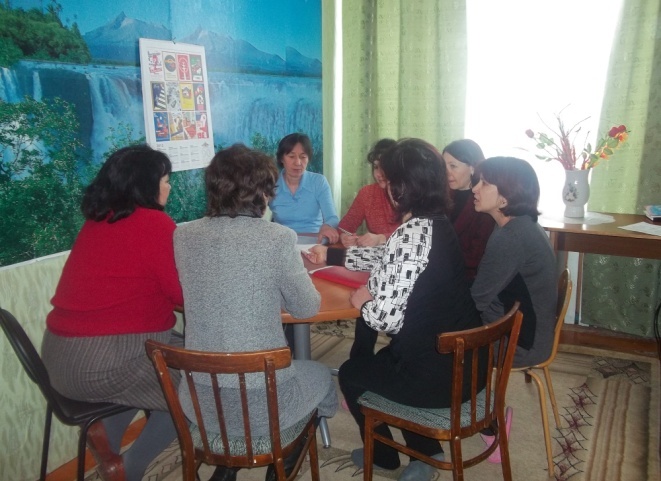 укытучылар  белән бердәм  эш;
 киңәшмәләр,түгәрәк өстәлләр,
Мини-конференция,семинарлар;


китапханәләргә максатчан
 экскурсияләр;


музейларга сәяхәт:
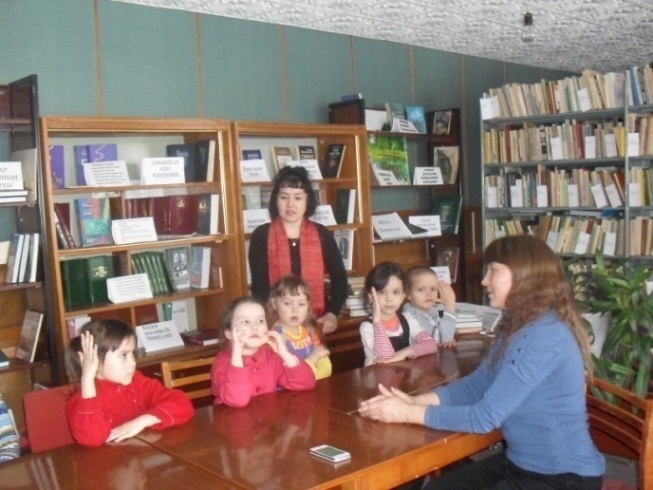 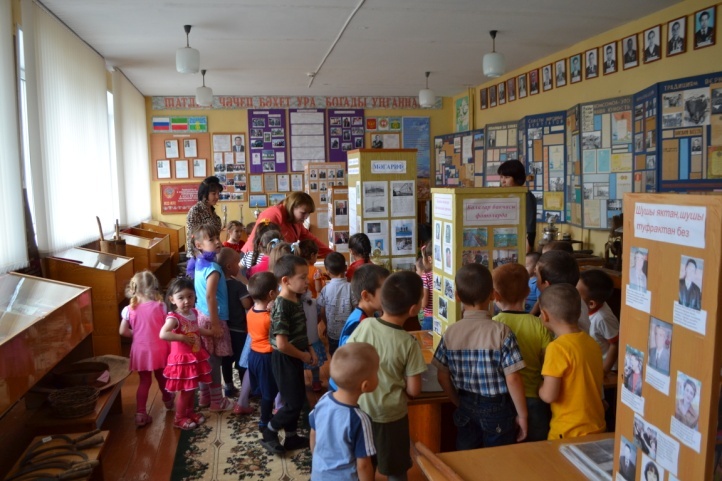 Балалар бакчасында милли тәрбия бирү системасын планлаштырганда  балалар белән оештырылган  эшләр:
Танылган шәхесләр,якташлар белән очрашулар;
Театраль кичәләр,концертлар;
Бәйрәм,күңел ачулар;
Физик досуг,уеннар.
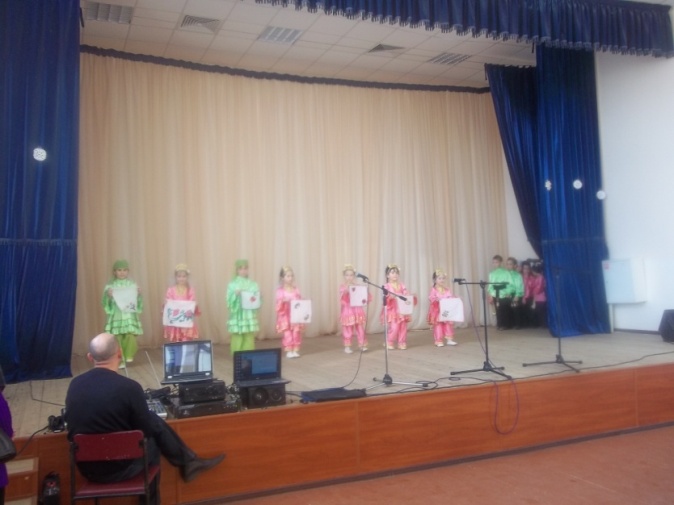 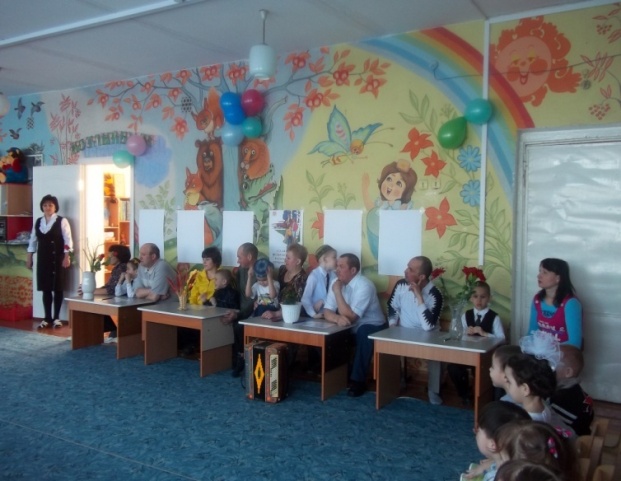 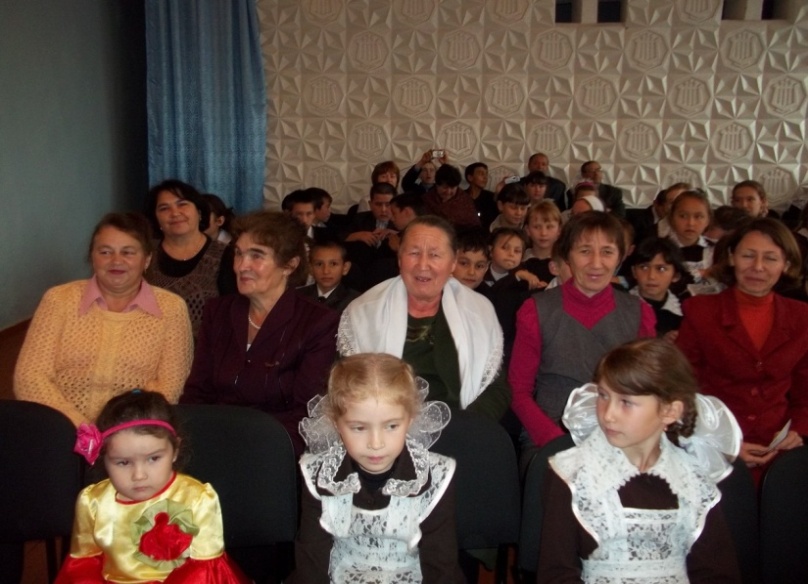 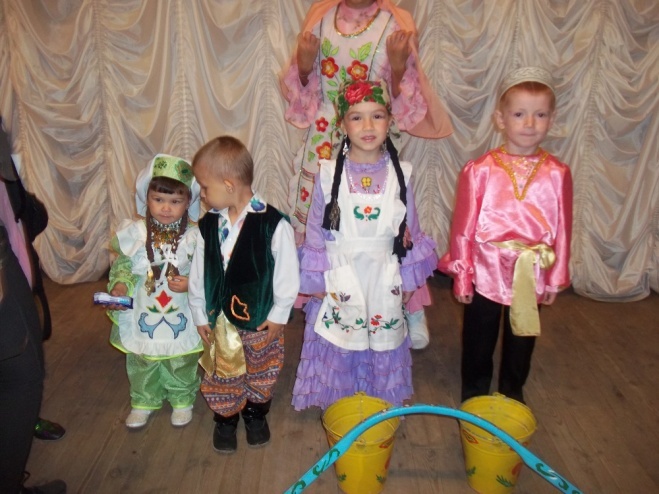 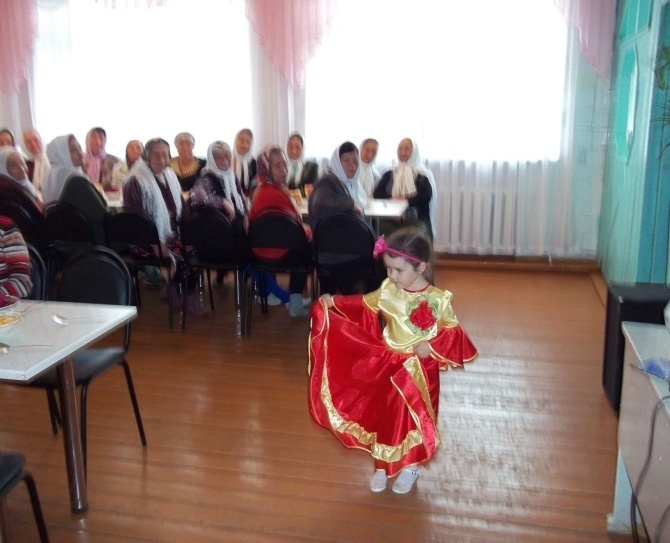 Милли мәдәни эшне планлаштыруда әти-әниләр белән бердәм эшчәнлек
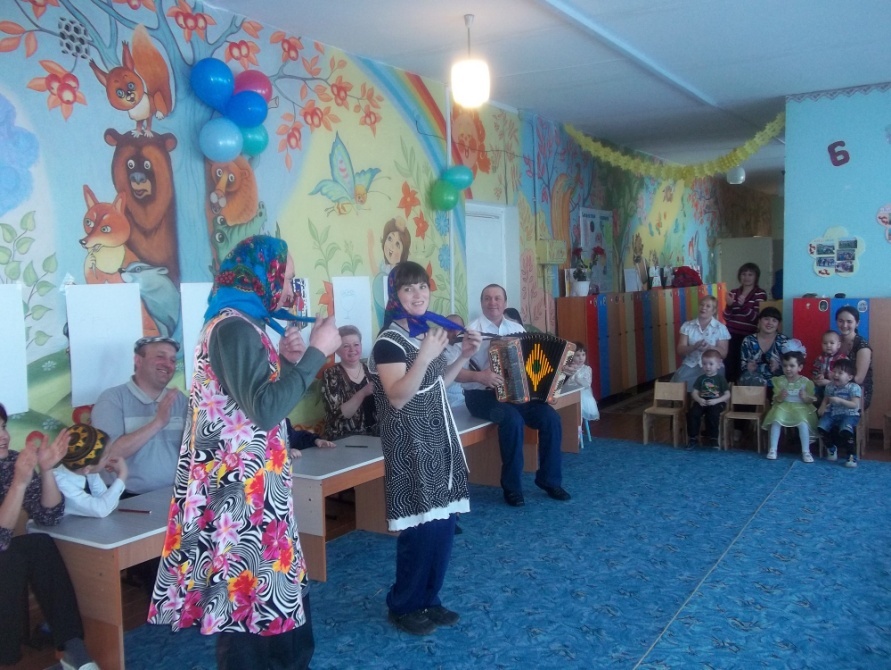 Конкурс-бәйгеләр;
Викторина;
Блиц-турнирлар;
Күңелле эстафеталар;
Күргәзмәләр;
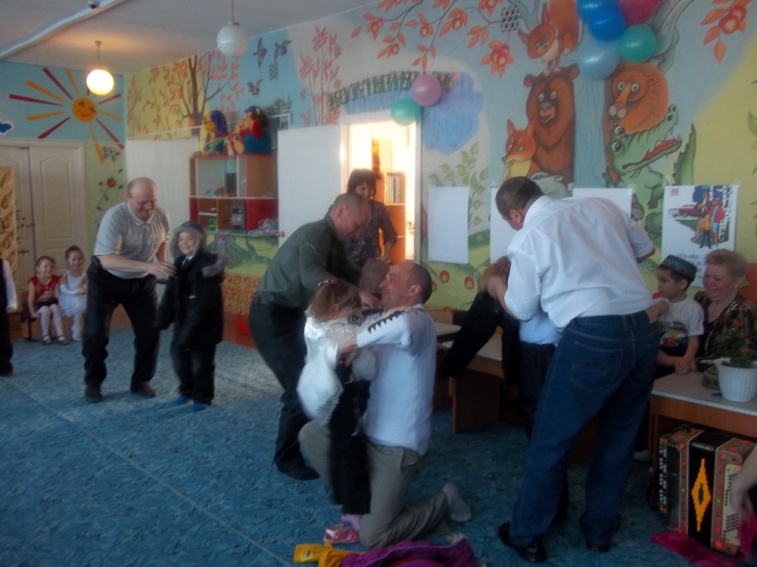 “Әкиятләр илендә уйный-уйный үсәбез”
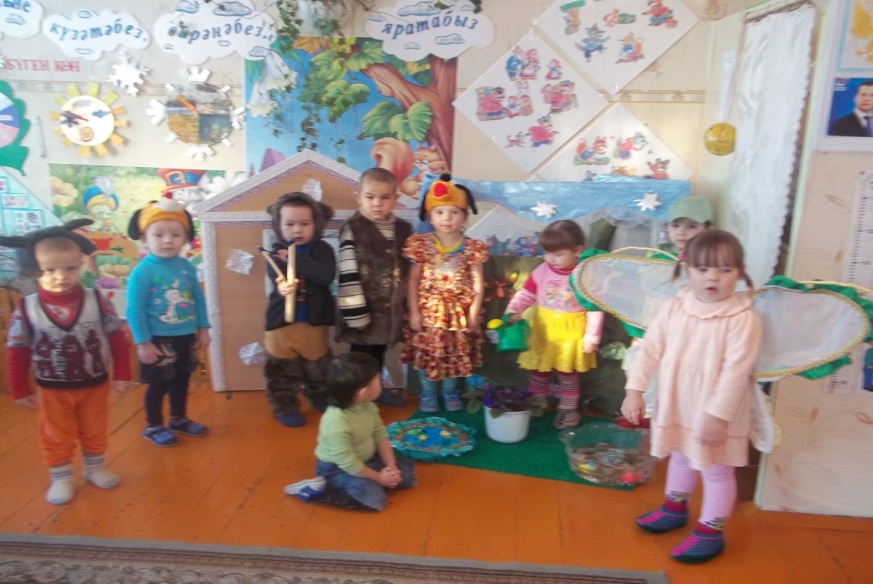 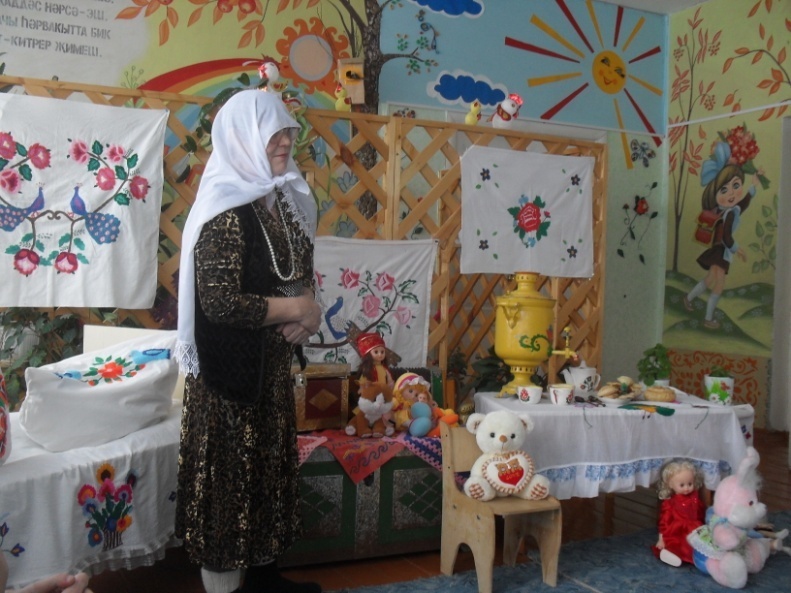 2 кечкенәләр,уртанчылар катнаш төркеме
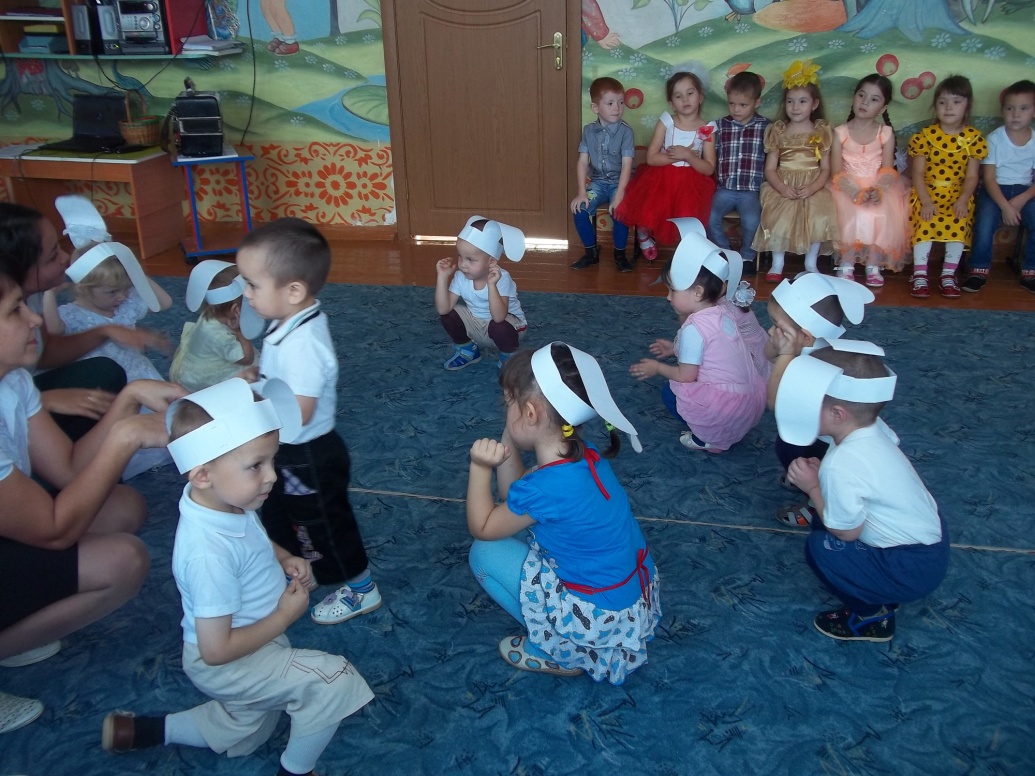 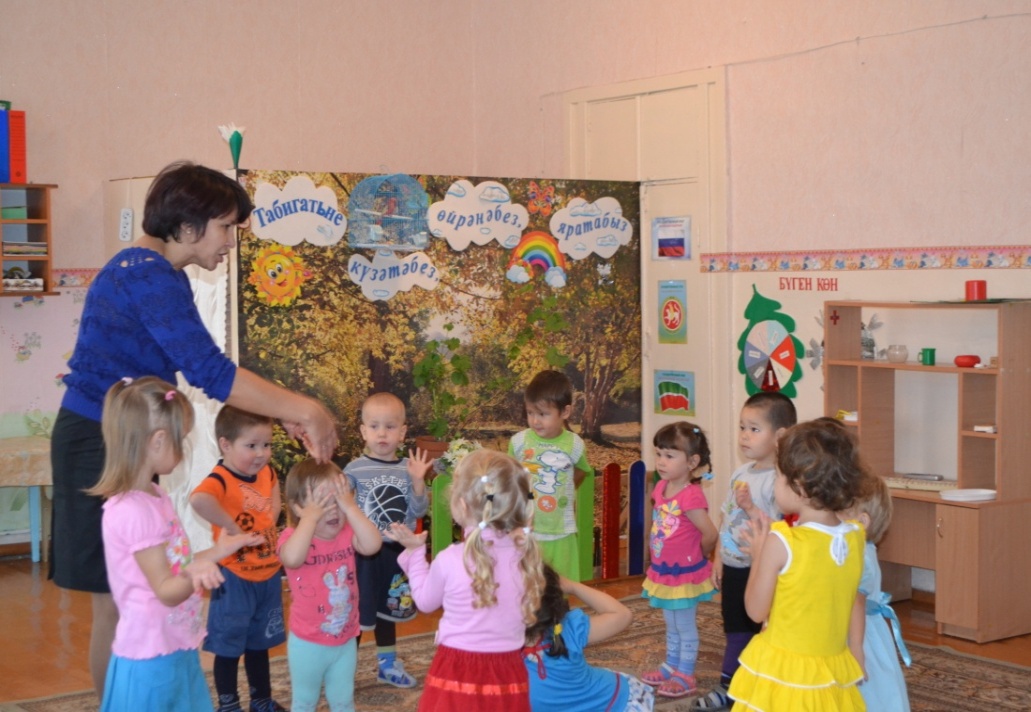 Физик һәм рухи яктан гына сәламәт бала гына ата-анасына,җәмгыятькә файда китерә ала....
Кулланылган әдәбият исемлеге:
Закон РФ «Образовании»(принят 21 декабря 2012 года №273 –ФЗ);
Инструктивно-методическим письмом Министерство образования РФ №:65/23 -16 от 14.03.00г. «О гигиенических требованиях к максимальной нагрузке на детей дошкольного возраста в организованных формах обучения»;
СанПин 2.4.1.3049-13 «Санитарно- эпидемиологические требования к устройству, содержанию и организации режима работы в дошкольных образовательных организациях»,утвержденным постановлением Главного государственного санитарного врача РФ от 15 мая 2013 г. №26;
Письмом Министерства образования и науки  РФ от 1.05.2007 №03-1213 «О методических рекомендациях по отнесению дошкольных образовательных учреждений к определенному виду»;
Приказом Министерства образования и науки РФ от 3.11.2009 №655 «Об утверждении и введении в действие федеральных государственных требований к структуре основной общеобразовательной программы дошкольного образования»;
Законом РТ «О государственных Языках Республики Татарстан и других языках в
Устав МБОУ «Бугадинская ООШ ».
Шаехова Р.Х. Региональная программа дошкольного образования.  – Казань, 2012. 
ОТ Рождения до школы. Примерная общеобразовательная программа дошкольного образования. Под ред. Н. Е. Вераксы, Т. С. Комаровой, М. А. Васильевой.- 2-е изд., испр. и доп. - М.: Мозаика-Синтез, 2014.
Программа «Изучаем русский язык» / С.М. Гафарова, Г.З. Гарафиева - Казань, Школа РИЦ, 2013;
«Туган телдә сөйләшәбез». Методик кулланма. 2-3 яшь / ХәзрәтоваФ.В., Шәрәфетдинова З.Г., Хәбибуллина И.Җ. -Казан, ТКН, 2012;
«Тугантелдәсөйләшәбез». Методик кулланма 5-7 яшь / З.М. Зарипова,Л.Н. Вәҗиеваһ.б. - Казан, Фолиант, 2012;
«Татарча сөйләшәбез». Методик кулланмалар : 4-5, 5-6 яшь / З.М. Зарипова, Р.Г. Кидрәчева, Р.С. Исаева һ.б. -Казан, Хәтер, 2011, 2012; 6-7 яшь, Казан, ТКН, 2012;
«Изучаем русский язык». Методическое пособие / С.М. Гаффарова, Г.З. Гарафиева - Казань, ХЭТЕР, 2011;
«На поляне детства». Хрестоматия для воспитателей дошкольных образовательных учреждений и родителей./Сост. К.В. Закирова - Казань, Школа РИЦ, 2011;
«Балачак аланы». Балалар бакчасы тәрбиячеләре һәм әти-әниләре чен хрестоматия
. /Төз. К.В. Закирова – Казань, Школа РИЦ, 2011.
Игътибарыгыз  өчен рәхмәт
Эшегездә уңышлар, сәламәтлек  телибез!